Викторина по русскому языку1 класс
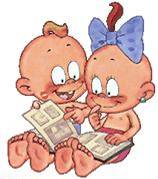 Составь из букв слова
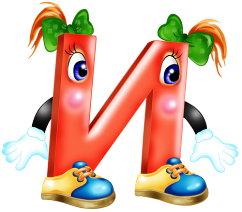 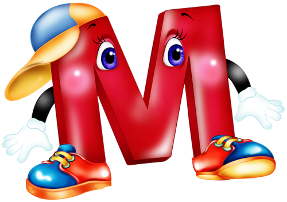 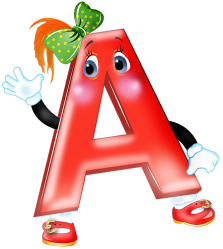 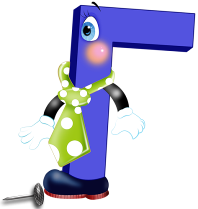 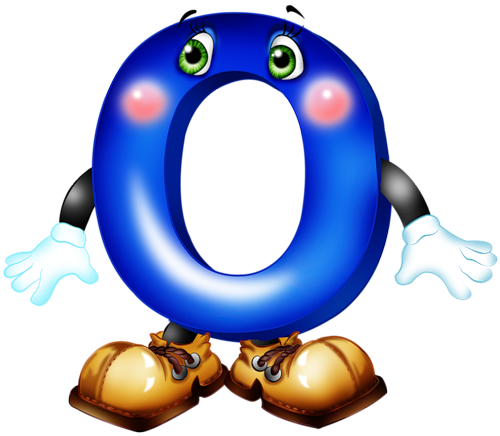 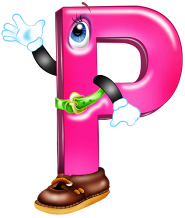 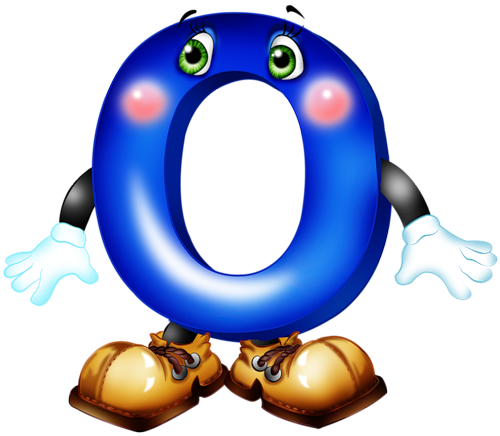 Игра «Эхо»
Кого в зоопарке испугался Лев Зайцев?
Что катает на крыльце пёс Шарик?
Сколько в стае сорок?
Кто знает фамилию мальчика, который боится муравьёв?
Кому хорошо живётся на свете?
Кто уверен, что в будущем его ждёт слава?
Назови детёнышей и их родителей
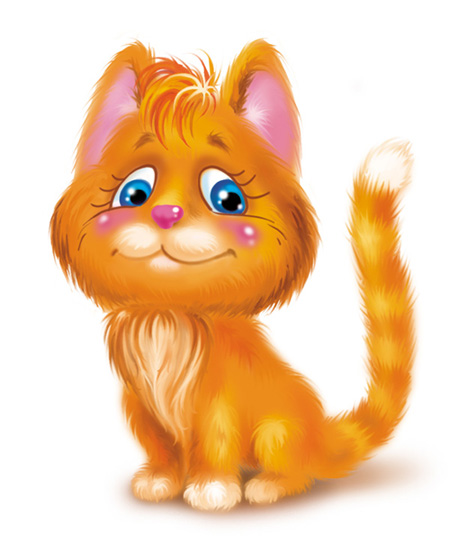 Назови детёнышей и их родителей
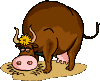 Назови детёнышей и их родителей
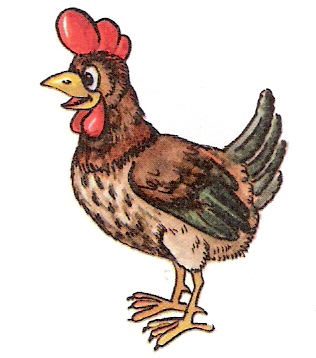 Назови детёнышей и их родителей
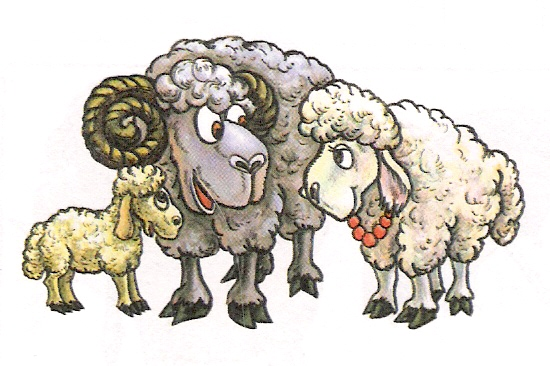 Назови детёнышей и их родителей
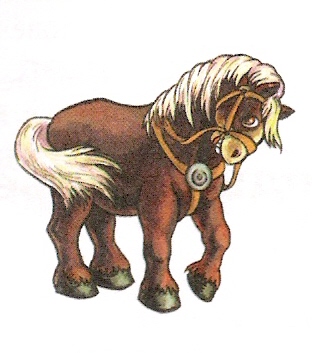 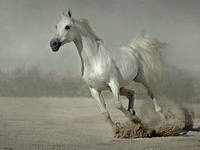 Назови полное имя, например, Наташа - Наталья
Таня
Витя 
Саша
Володя
Валя
Женя
Настя
Татьяна
Виктор
Александр
Владимир
Валентина
Евгения 
Анастасия
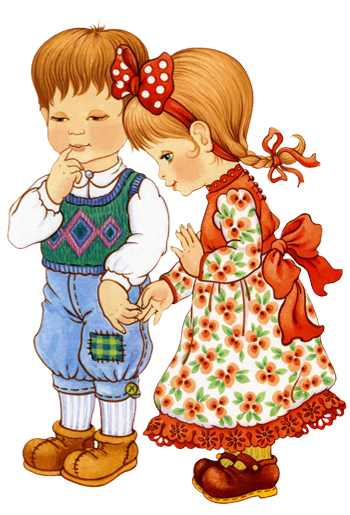 По первым буквам составьте слово
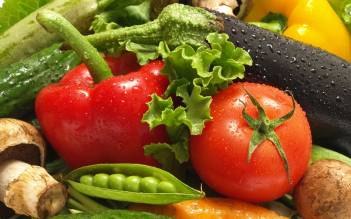 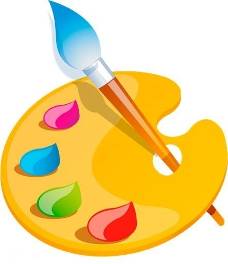 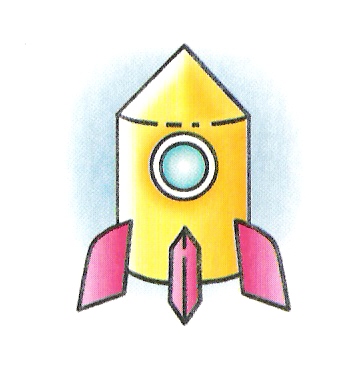 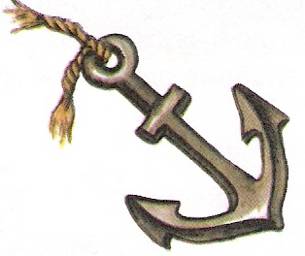 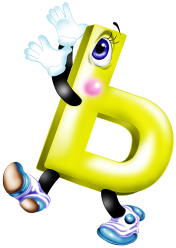 По первым буквам составьте слово
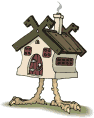 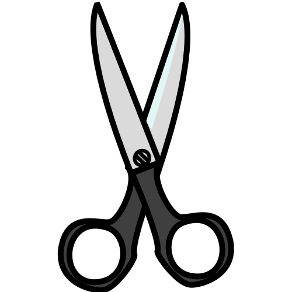 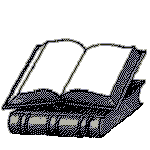 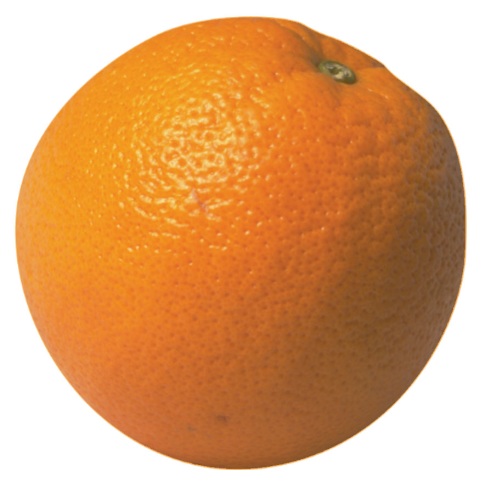 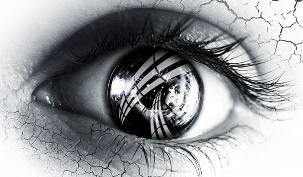 По первым буквам составьте слово
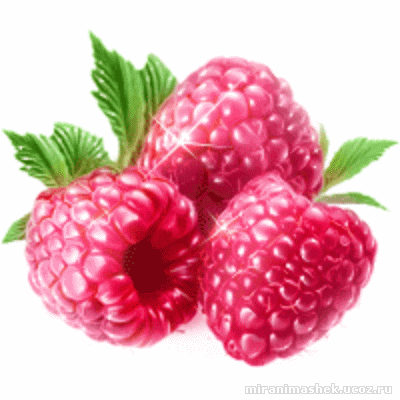 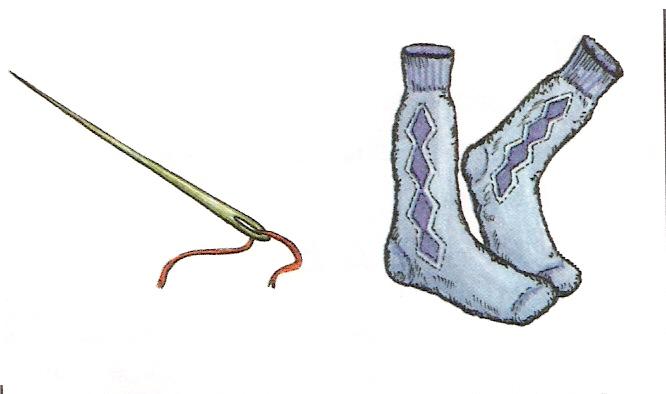 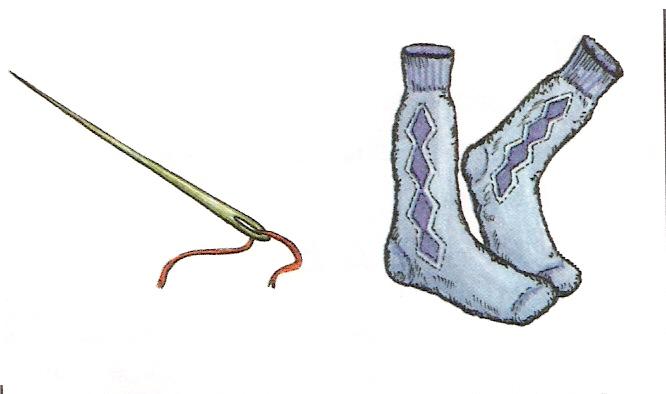 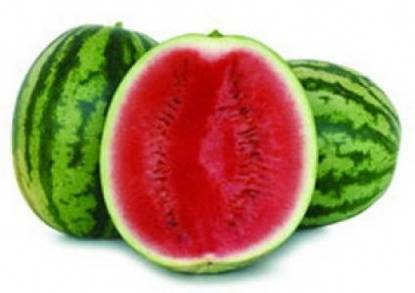 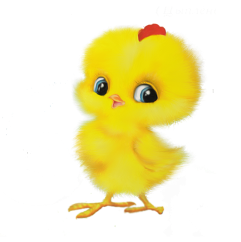 изографы
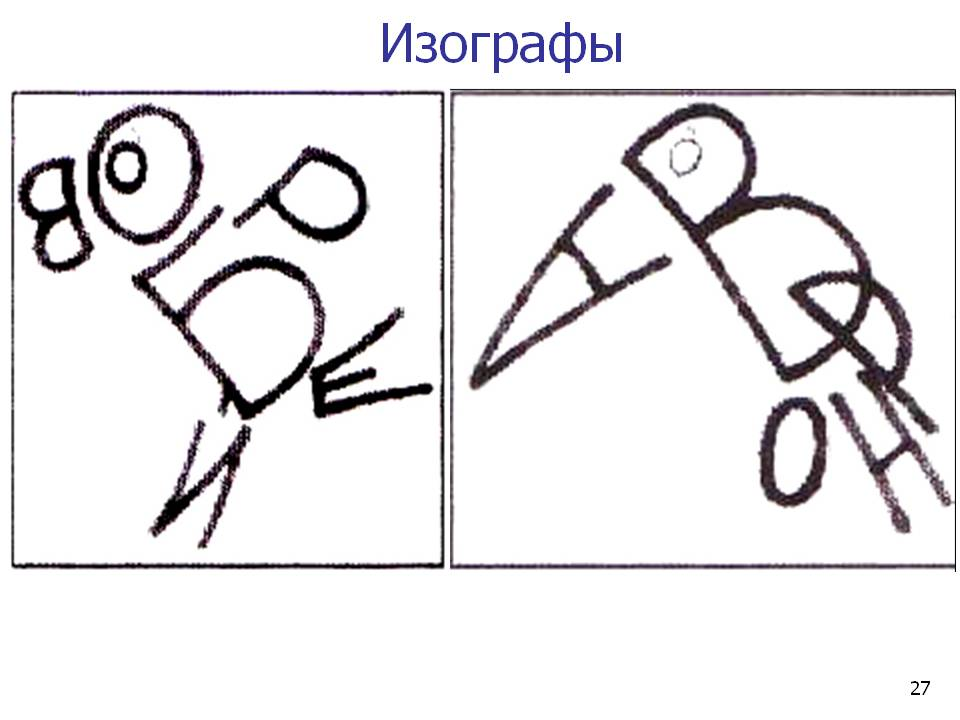 изографы
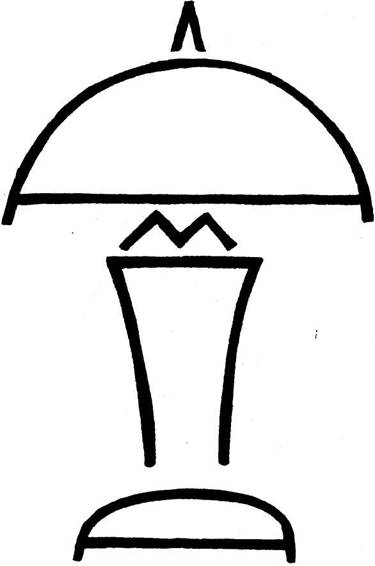 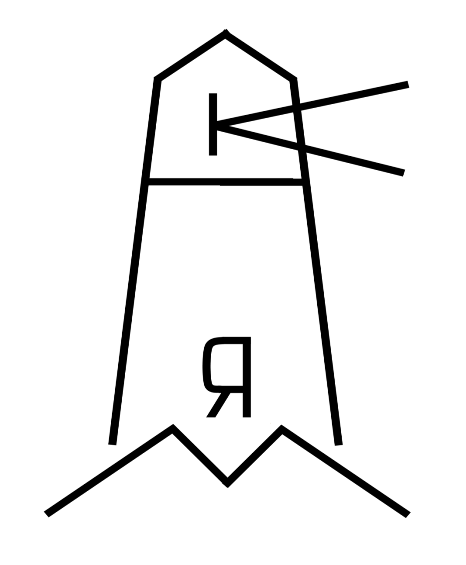 Отгадайте загадки
Это старый наш знакомый, он живёт на крыше дома – длинноногий, длинноносый, длинношеий, безголосый. Он летает на охоту за лягушками в болото.
Толстокожий, толстогубый, а во рту четыре зуба. Если он раскроет пасть, можно в обморок упасть.
Отгадайте загадки
Не на прогулку – на охоту, а он в ней, дети, знает толк, прошёл неслышно вдоль болота матёрый, старый, серый …
Ходит к речке смело весь в наряде белом, у него на ножках красные сапожки.
Отгадайте загадки
Всё время стучит, деревья долбит.
Но их он не калечит, а только лечит.
На своем участке пищу Он в ночное время ищет. Отвечай скорей, народ, Как зверька зовут?
Отгадайте загадки
Лесом катится клубок у него колючий бок. Он охотится ночами за жуками и мышами.
Жу-жу, жу-жу, я на ветке сижу, звук Ж всегда твержу. Зная букву эту, я жужжу весной и летом.
Отгадайте загадки
Серый маленький зверюшка, косоглазый длинноушка. Ну-ка, кто он, угадай и морковку ему дай.
Распускает хвост павлином, ходит важным господином. По земле ногами стук, как зовут его …
Отгадайте загадки
Ягоды в сметане
Для Вани и для Мани.
Лежит в воде бревно бревном, кора зелёная на нём. Лежит и озирается: авось кто зазевается
Отгадайте загадки
Зелёный листочек скакал меж бурых кочек. Поквакал в тёплой луже и муху съел на ужин.
Летом по лесу гуляет, зимой в берлоге отдыхает.
Отгадайте загадки
Есть немало рогачей в зоопарке и в лесу, у всех рога на голове, у одного лишь на носу.
Зверь смешной в огромной клетке с ветки прыгает на ветку. Ест бананы, сладости к общей детской радости.
Отгадайте загадки
Он носом в землю постучит, взмахнёт крылом и закричит. Кричит он даже сонный, крикун неугомонный!
Не хожу и не летаю, а попробуй, догони! Я бываю золотая, ну-ка, в сказку загляни!
Отгадайте загадки
Некрасивый он, пожалуй … вместо носа шланг пожарный, уши вроде опахал, ростом с башню отмахал.
Этот зверь почти как кот, Играть же с ним опасно, В природе он живет, Большой он и клыкастый!
Отгадайте загадки
Пёстрая крякуша Ловит лягушек, Ходит вразвалочку, Спотыкалочку.        Кря-кря-кря, ловите мух! А потом в водичку - Плюх!
Глазастый ловец при свете слепец. Лишь мрак наступает – слепой прозревает, и как на работу, спешит  на охоту на мышек-полёвок.
Отгадайте загадки
Этот маленький зверек Зерна запасает впрок. Щеки набивает так... Это делает ..
На одной ноге стоит, в воду пристально глядит. Тычет клювом наугад – ищет в речке лягушат.
Отгадайте загадки
Может плавать в океане, Может ползать по саванне, Панцирь в клетку, как рубаха… Кто же это? …
Его фигура подвела – Гораздо толще, чем пчела. Полоски - словно у осы, На брюшке - капельки росы.
Отгадайте загадки
У нее во рту пила.Под водой она жила.Всех пугала, всех глотала.А теперь - в котел попала.
С длинным хвостиком малышка. Любит сыр и зёрна ……
Отгадайте загадки
На лучинке, в бумажке,
В шоколадной рубашке,
В руки просится само.
Что же это?
На одной ноге кружится балерина-мастерица, всех в движенье привела разноцветная …
Отгадайте загадки
Дальше всех, совсем в конце,В алфавите буква ...